Informe 
Dirección de Archivos
H. CONGRESO DEL ESTADO DE CHIHUAHUA
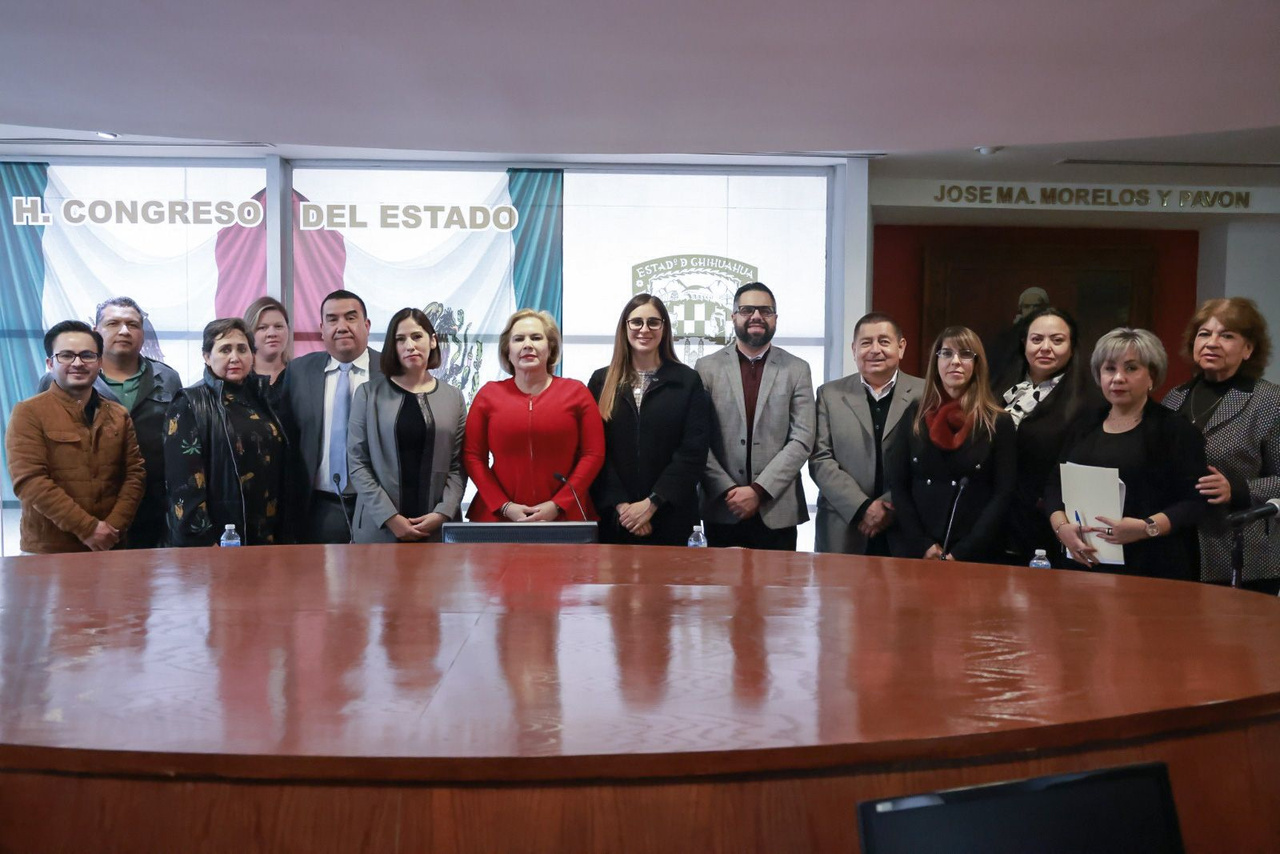 Aprobación PADA 2023
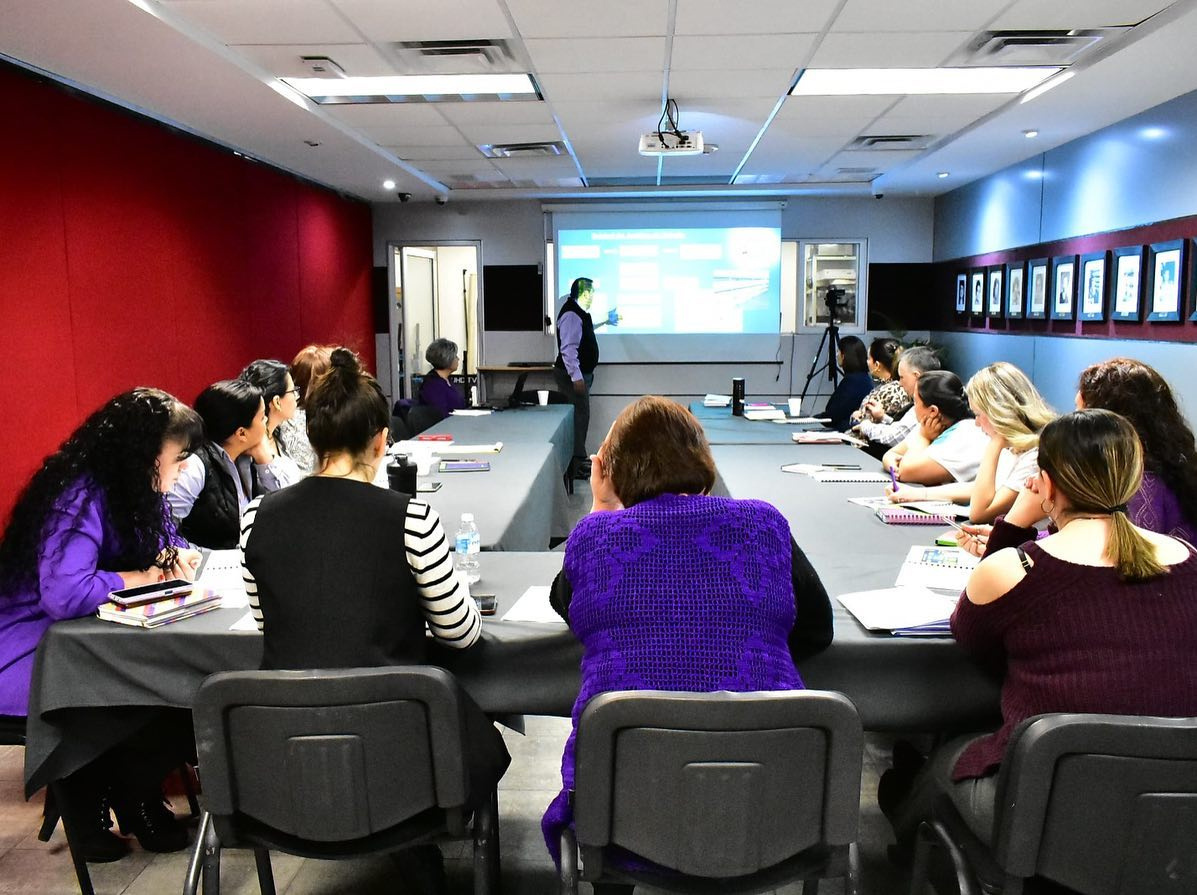 Capacitación enlaces
En el mes de marzo llevamos a cabo la capacitación de enlaces de archivos de trámite para colaborar con nuestra cultura archivística y mejorar los procesos de gestión documental.
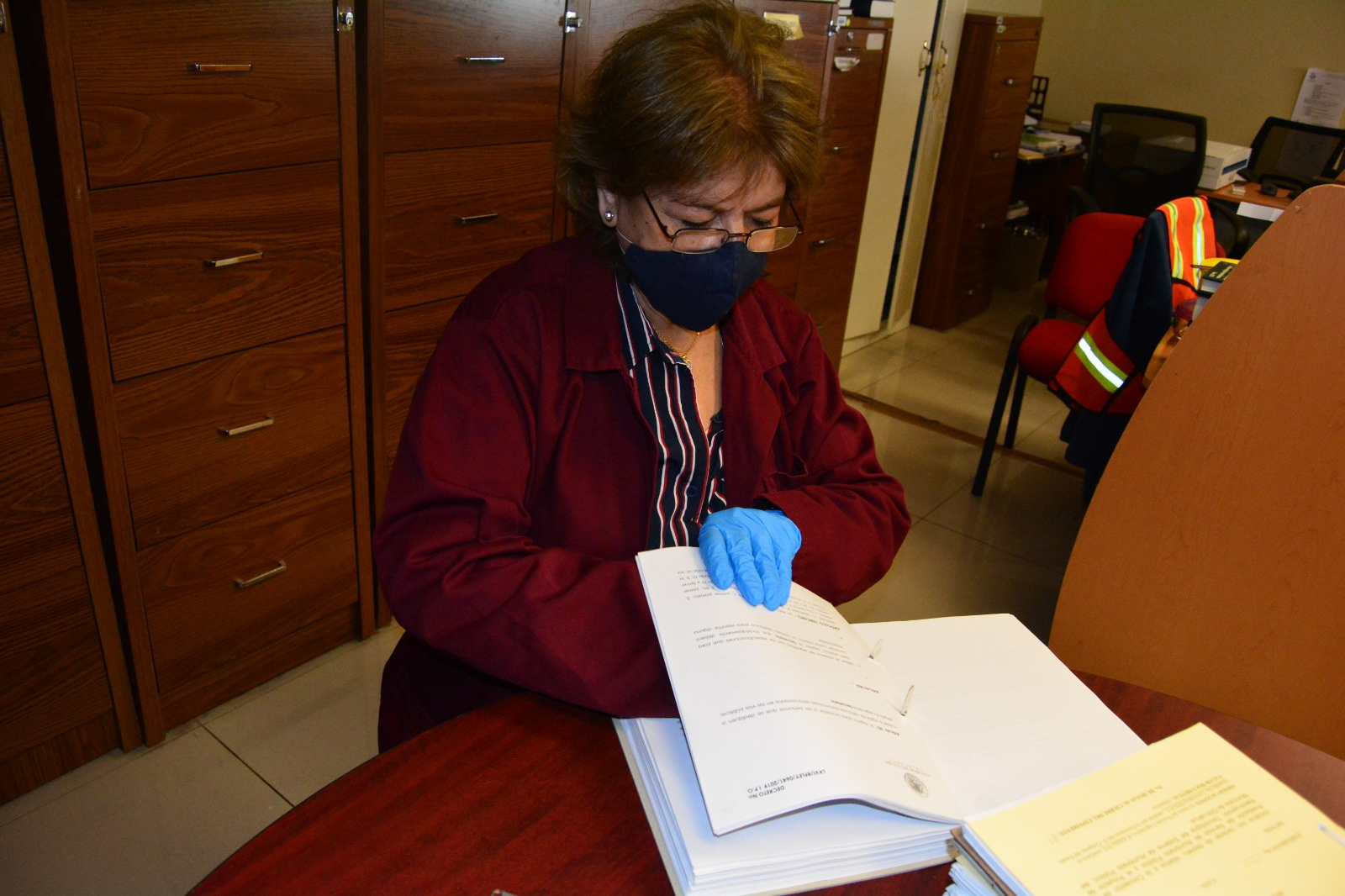 Diagnóstico
Participamos en el ejercicio que realizó el AGN para contribuir a salvaguardar nuestra memoria histórica en materia legislativa .
Día Internacional de los Archivos
9 de Junio
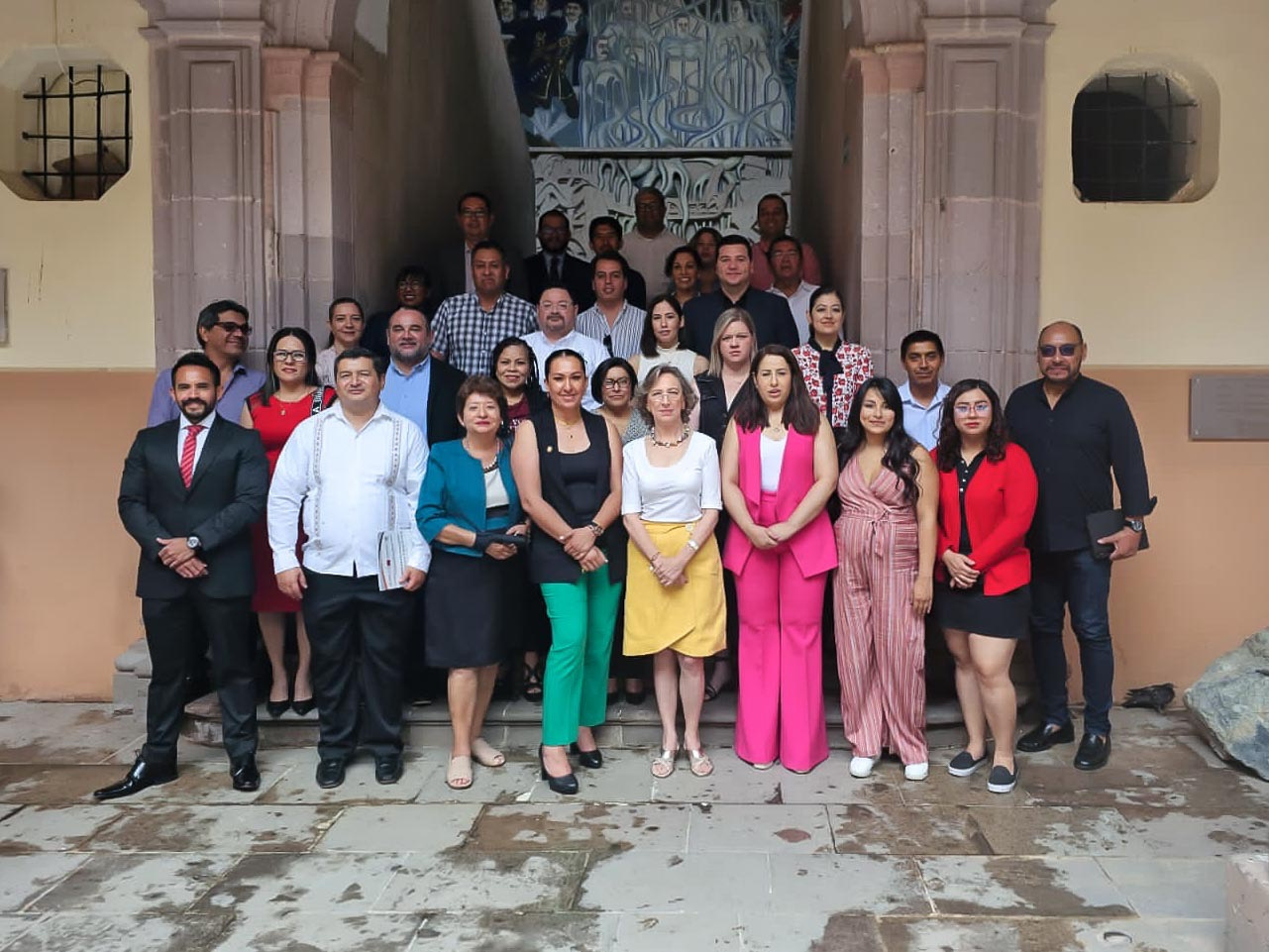 III Encuentro Nacional de Archivos Legislativos
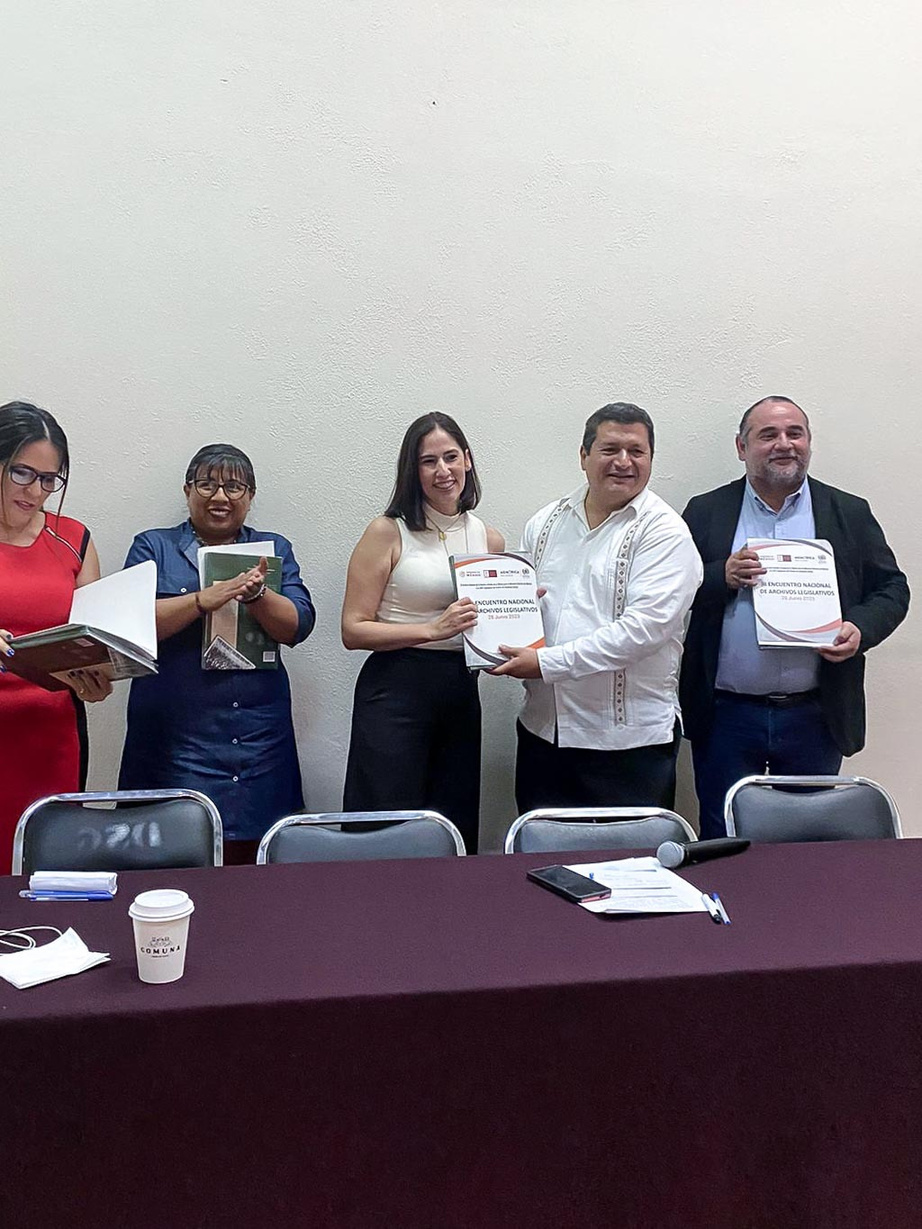 Mesas de trabajo
Compartimos como Dirección de Archivo el tema de: “Los procesos archivísticos en los archivos históricos del Congreso del Estado de Chihuahua”
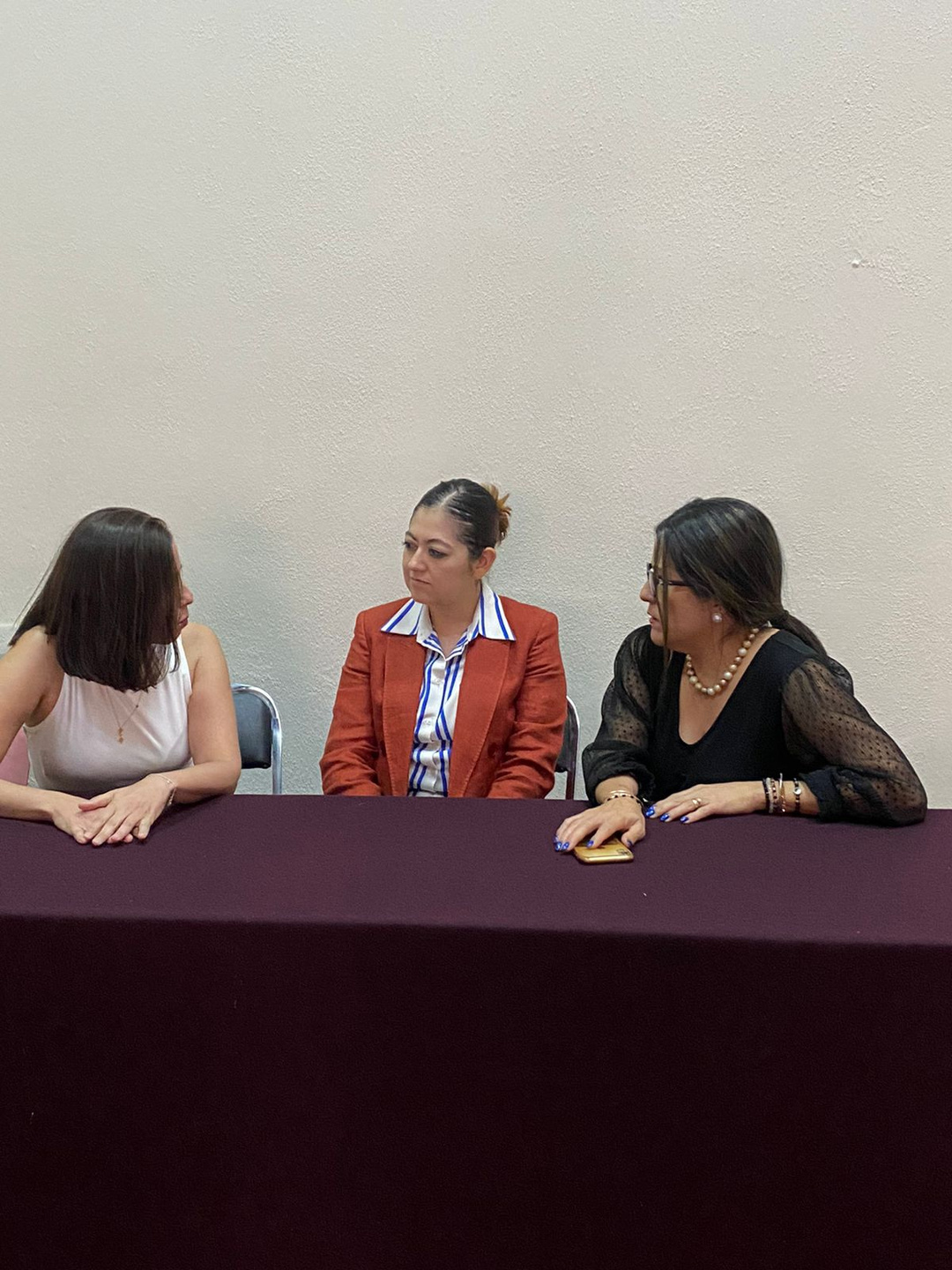 Asociación Nacional de Archivos Legislativos
Las titulares de archivos de los Congresos de Sonora, Zacatecas y Chihuahua fuimos nombradas como integrantes de la Comisión Técnica para llevar adelante agenda y planes de trabajo de la Asociación.
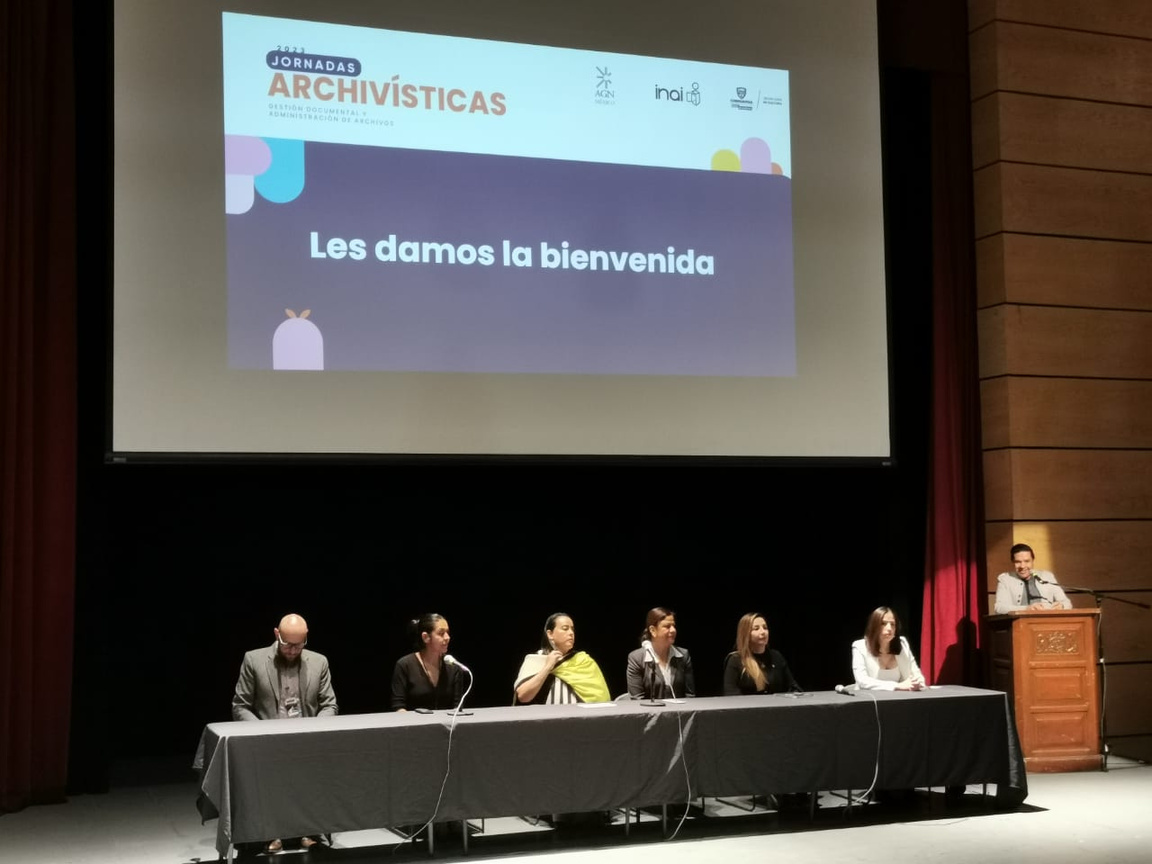 Jornadas Archivísticas 2023
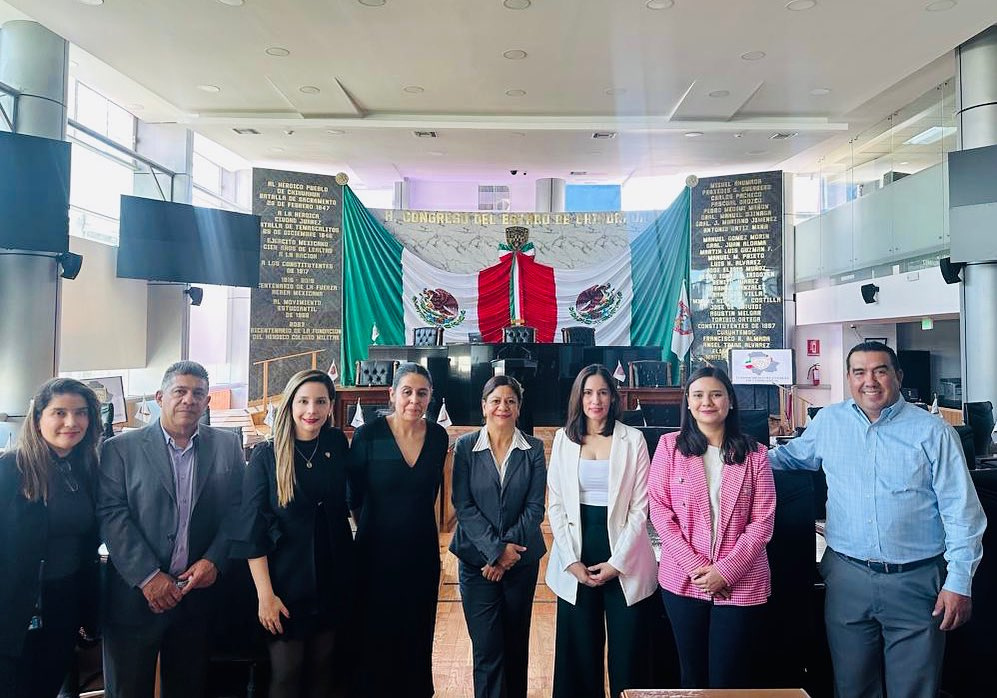 Visita AGN
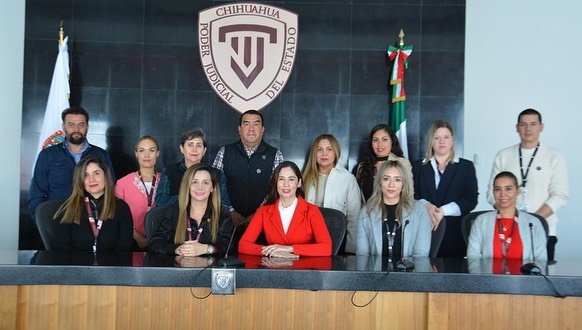 Estrechando lazos con el archivo del PJE
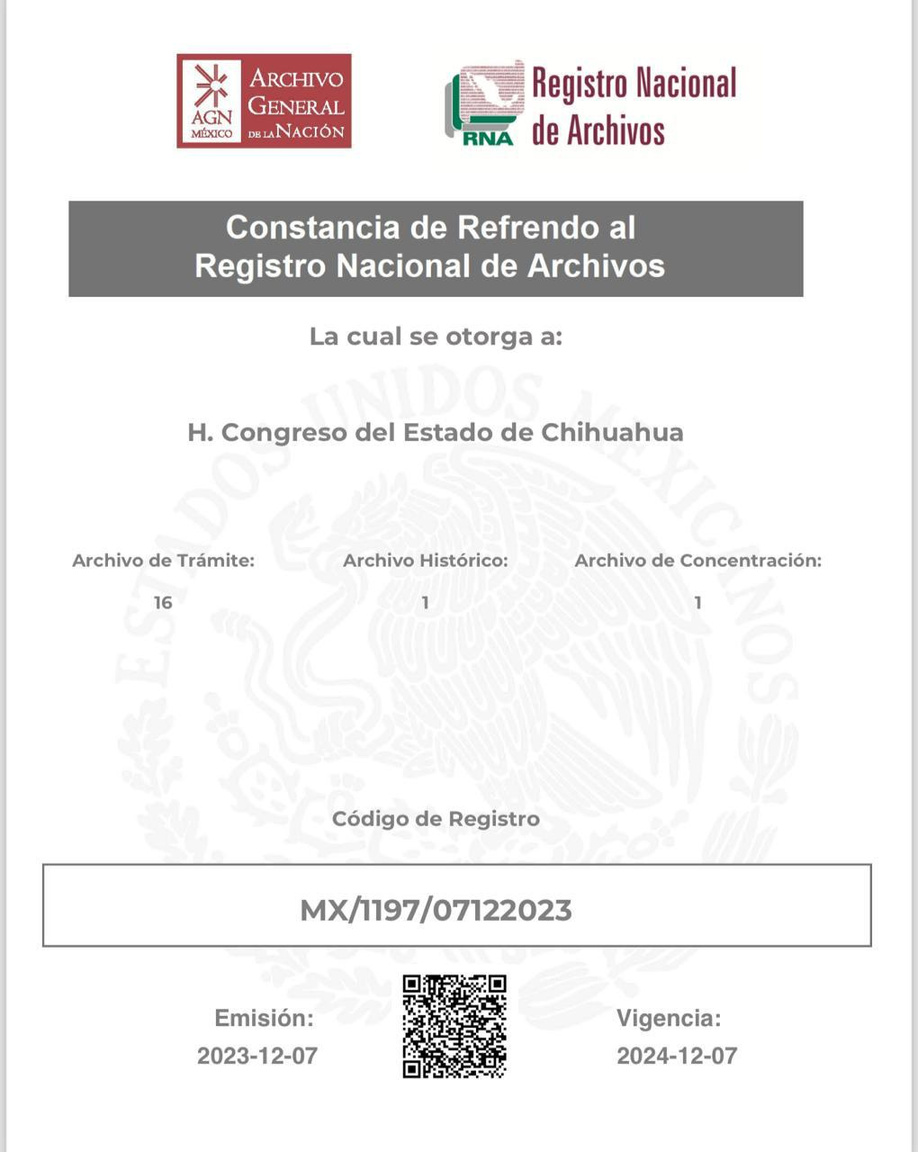 Registro Nacional de Archivos
El Registro Nacional de Archivos es, conforme al Capítulo VI de la Ley General de Archivos, una aplicación administrada por el Archivo General de la Nación, cuyo objeto es obtener y concentrar información sobre los sistemas institucionales y de los archivos privados de interés público.
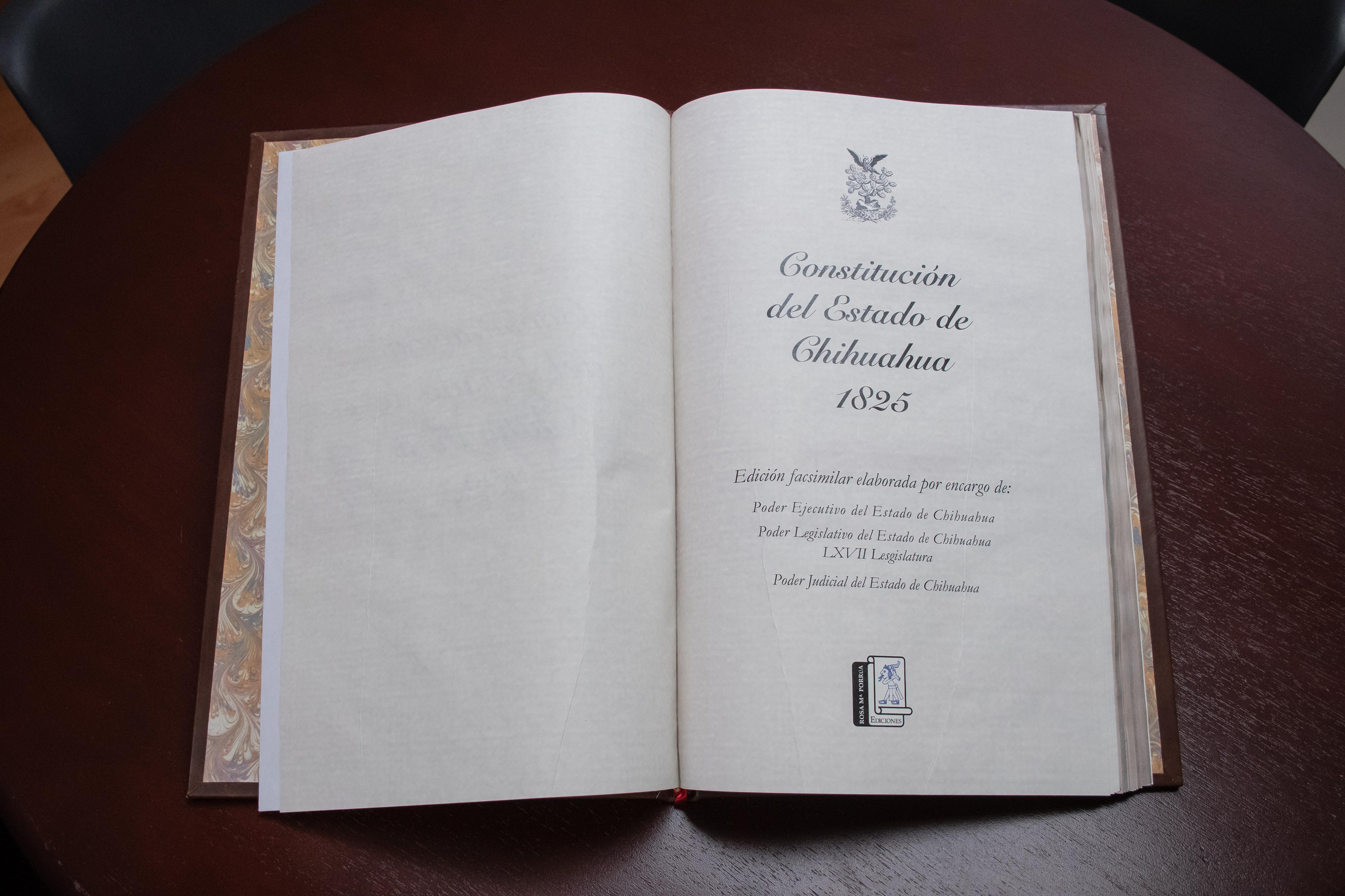 Facsímil Constitución de 1825
Realizamos el facsímil de la Constitución del Estado de Chihuahua de 1825 con un tiraje de 10 ejemplares.
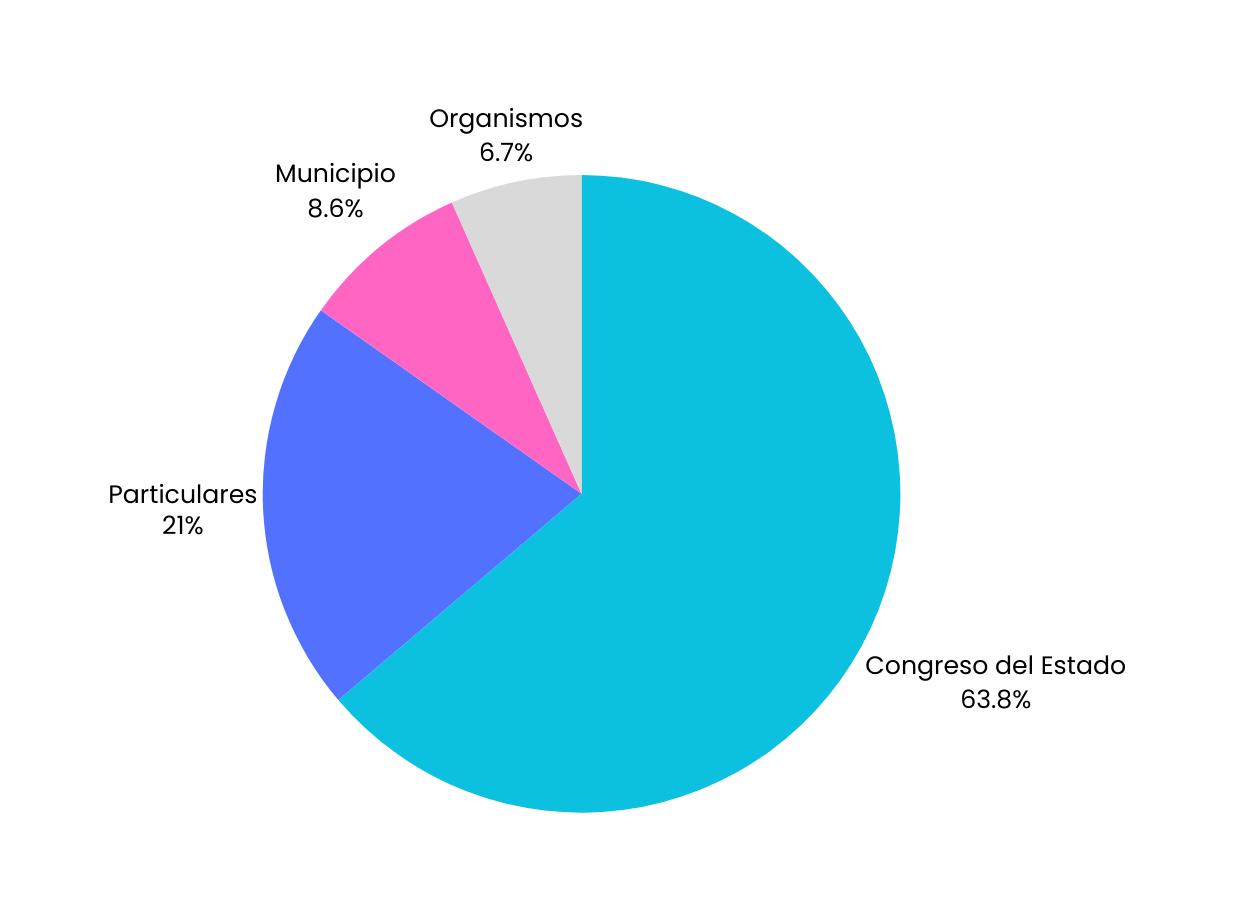 Consultas: 186
76318
Enero 2024
Enero 2023
8928
10072
31126
40054
Total
40447
50519
Archivo histórico
Enero 2023
Enero 2023
Total
25066
65120
25799
Archivo Concentración
Sria. Administración
Sria. Asuntos Legislativos
Sria. Asuntos Legislativos
Acervo Documental
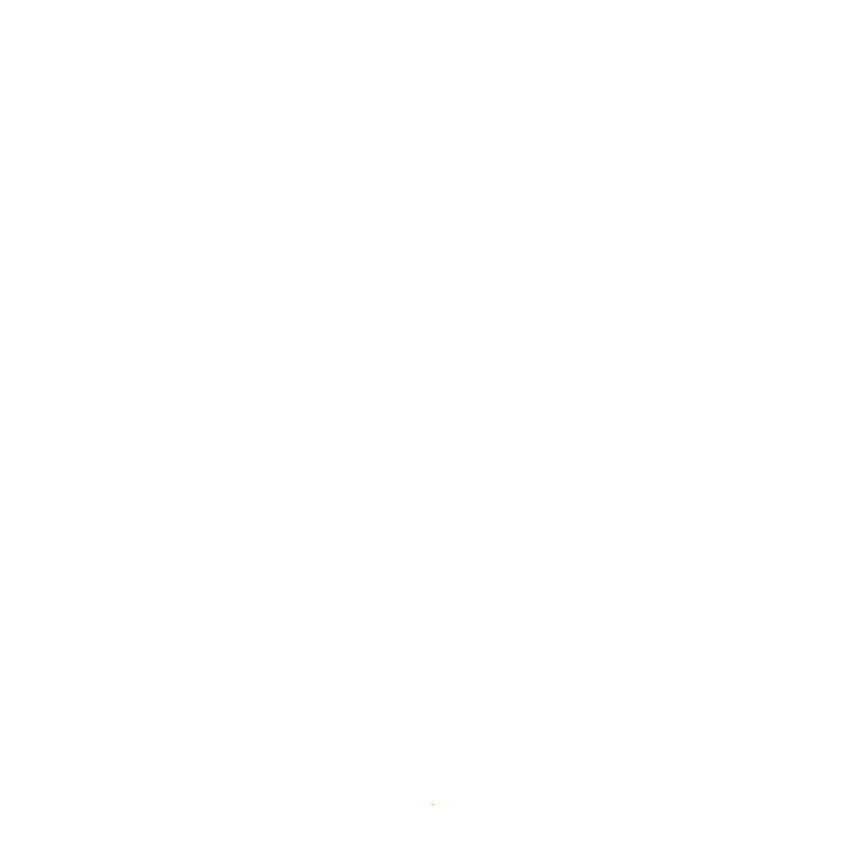 9 BODEGAS
5 ARCHIVO DE CONCENTRACIÓN
4 DE ARCHIVO
 HISTÓRICO
Espacios
BODEGA 
EN RIESGO
BAJA  
DOCUMENTAL
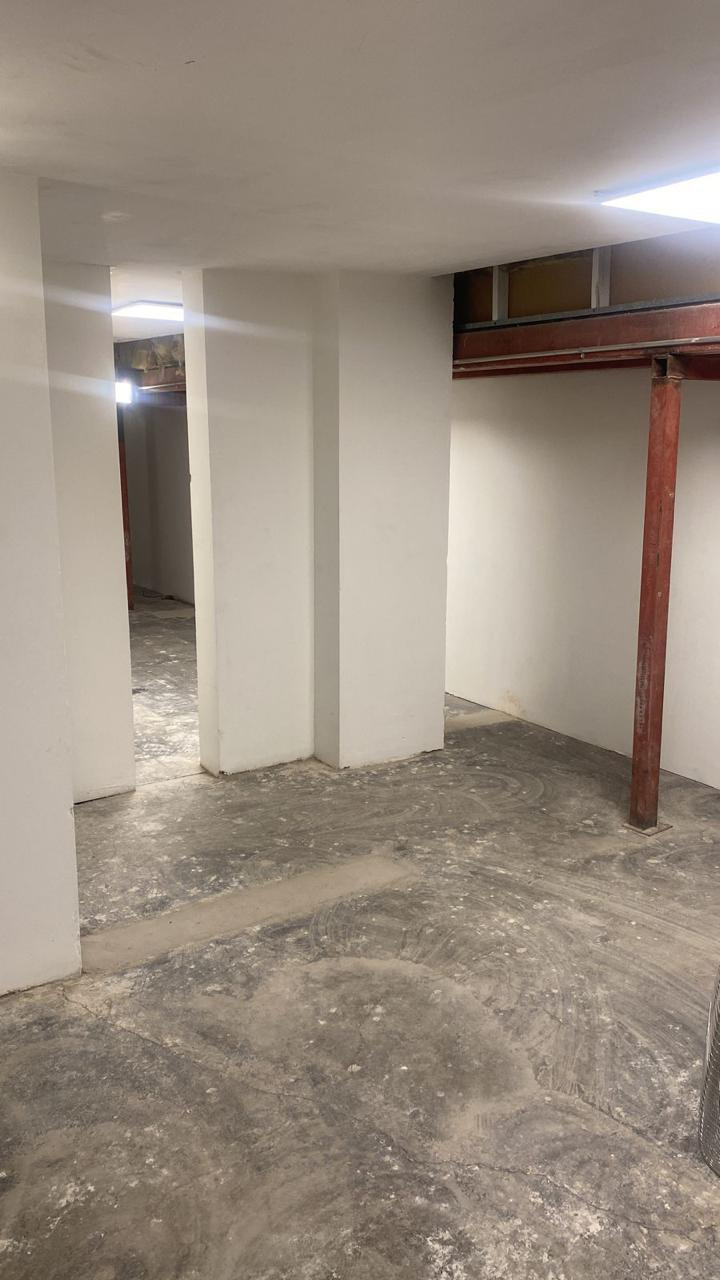 Gestión Bodega Archivo Histórico
Debido al incremento del acervo documental fue necesario habilitar una nueva bodega para trasladar una parte del archivo histórico a este espacio, que serán las legislaturas 66 y 67.
GRACIAS